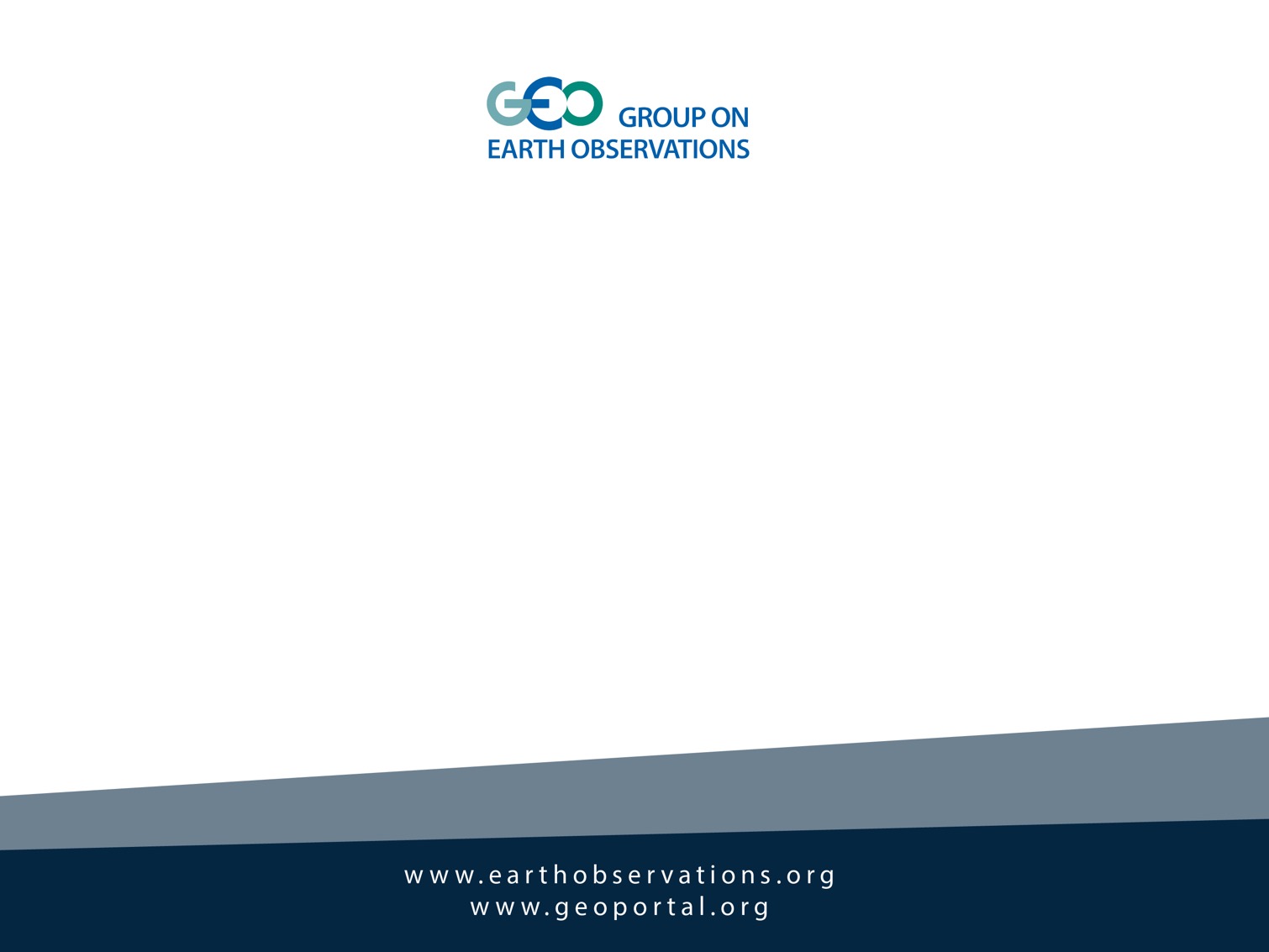 GEO update to the CEOS Plenary
Gilberto Câmara
GEO Secretariat Director
The fundamental challenge for our time
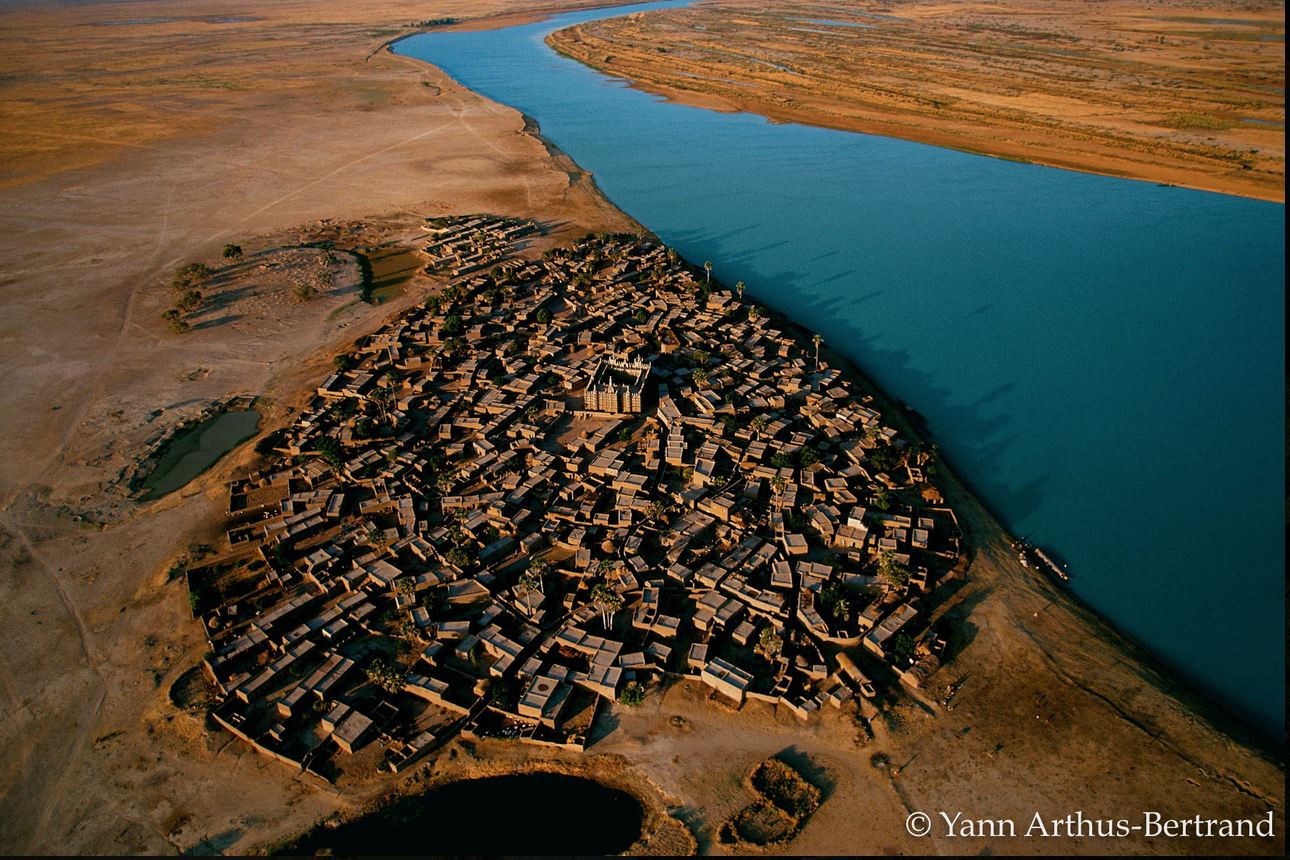 Can we provide food, water, and energy for 9,4 billion people, avoid dangerous climate change, and protect our planet’s biodiversity?
How does GEO work?
data
agreements
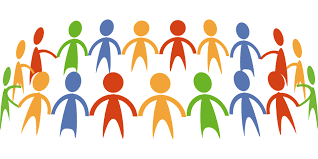 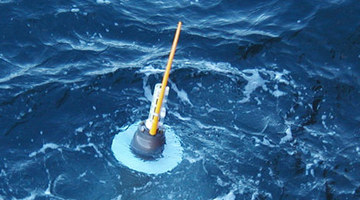 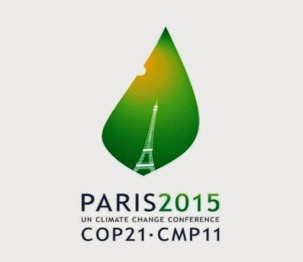 community
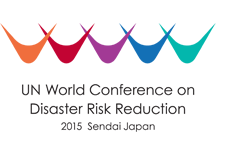 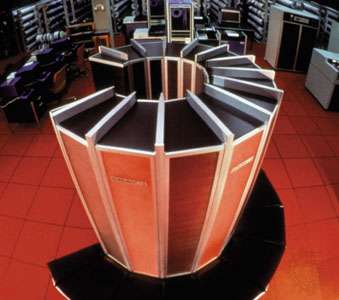 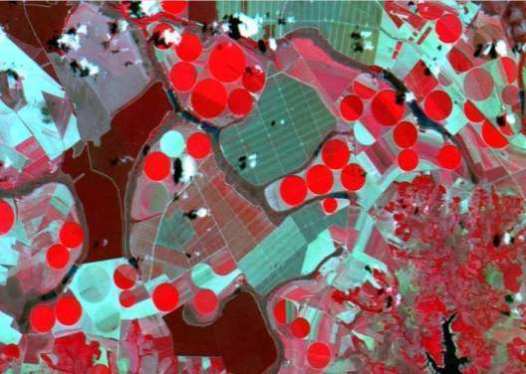 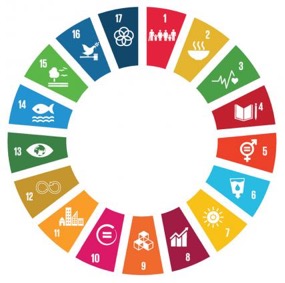 analysis
Knowledge and action for sustainable development
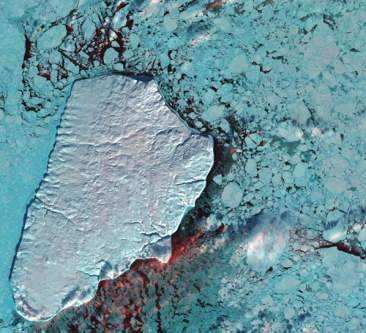 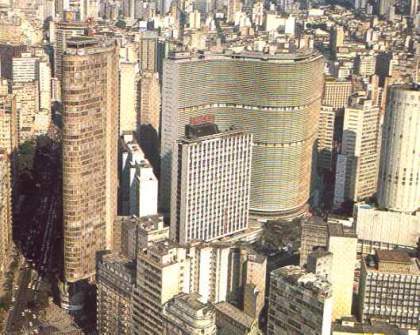 Knowledge: informs us about the limits of our planet
Action: societies decide how to use our planet’s resources
Building institutions for sustainabilty
Earth observation data
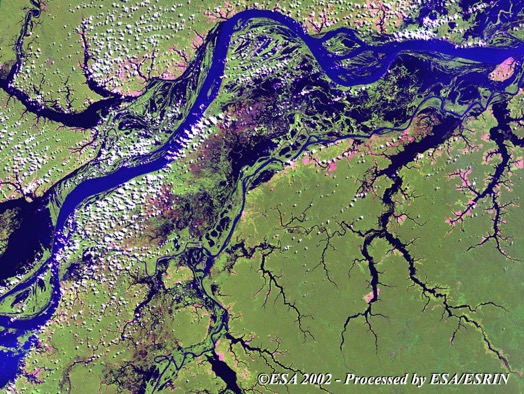 co-design & co-production
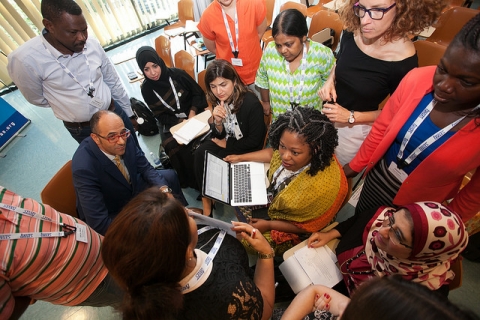 socially robust results
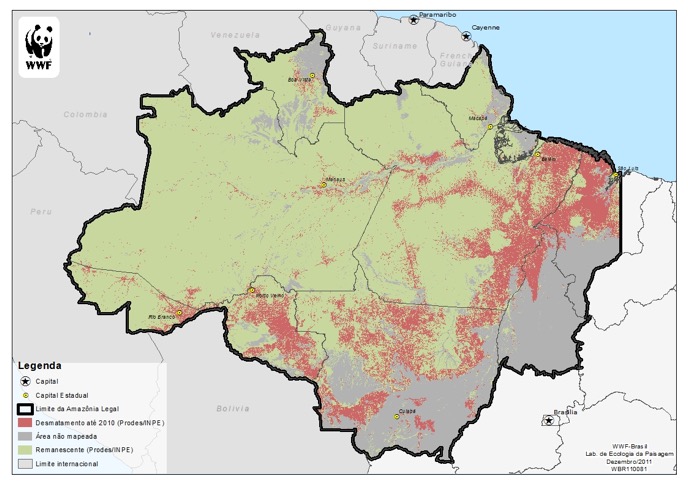 Trust is the key!
The world is becoming more educated: 
enrolment rate in tertiary education
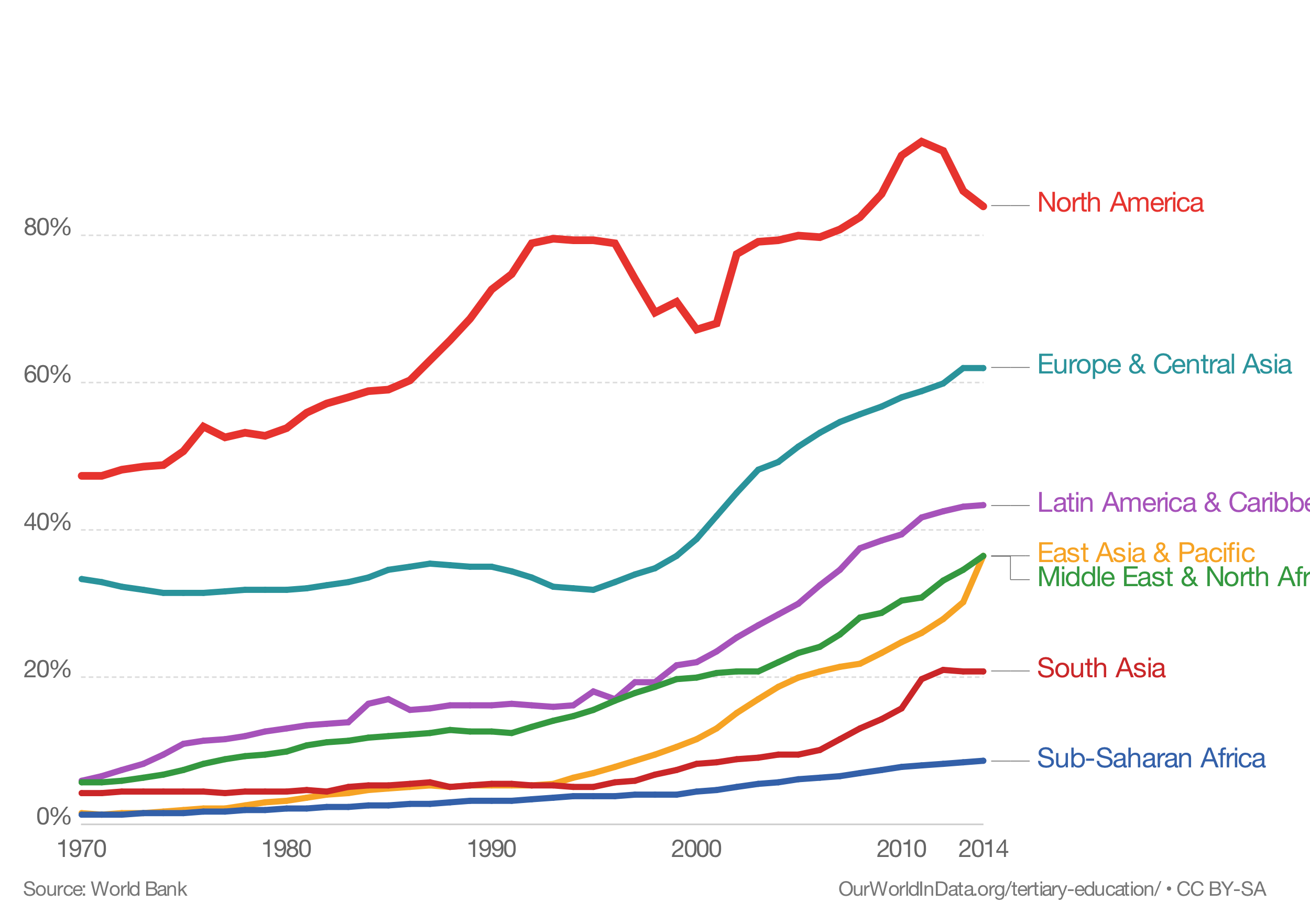 source: World Bank
Vietnam, UK, and US students compared
Math
Reading
Science
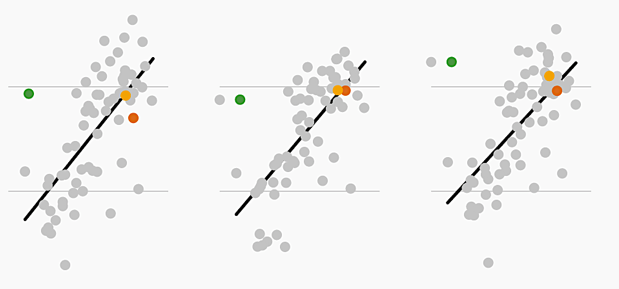 PISA test score
GDP per capita
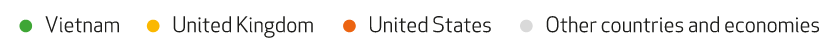 source: Dang and Glewwe (2018)
GDP per cap
The new digital economy
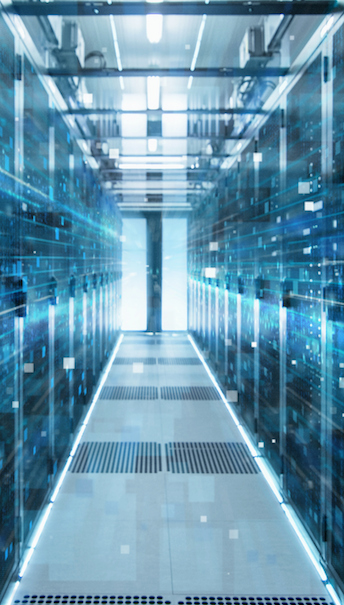 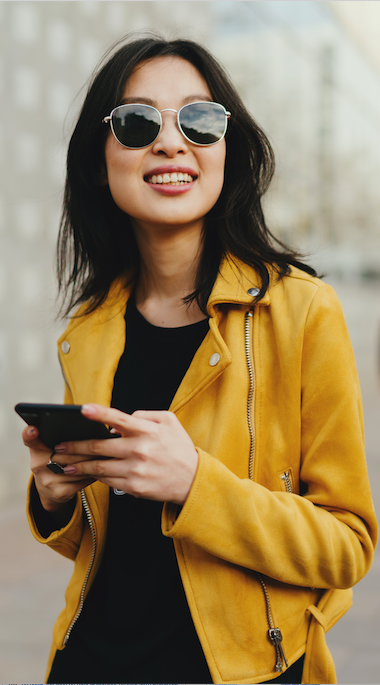 Low access cost
public APIs
big data
massive use
Google, Twitter, Facebook, Spotify, Netflix,…
images: shutterstock
Who’s afraid of Google Earth Engine?
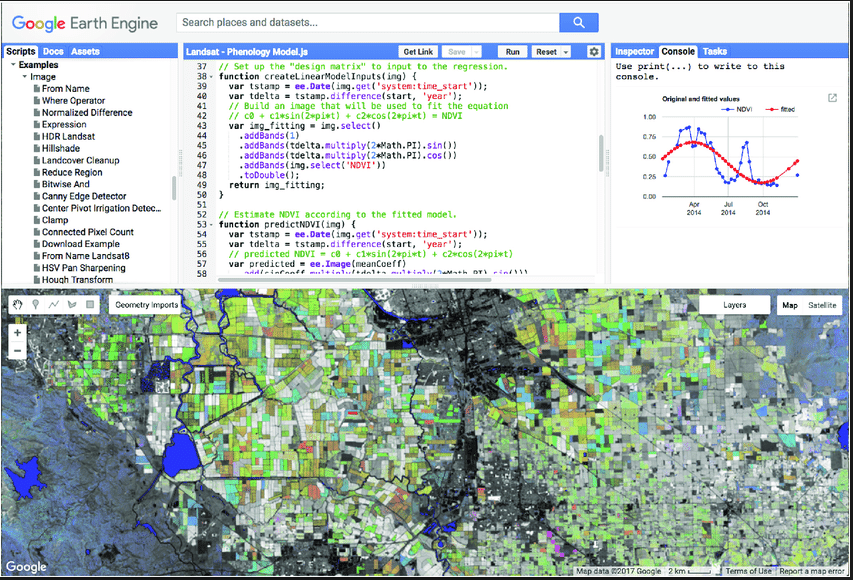 Global enabler (2.000+ papers): low entry cost to big Earth observation data analysis
but...no public decision on data, no long term guarantee
The digital economy effect
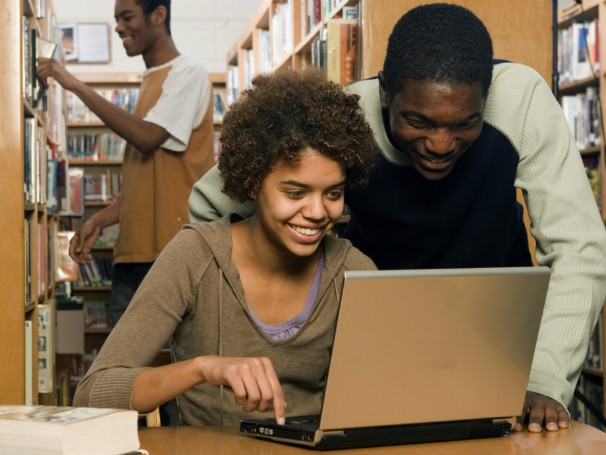 The Global South will only use EO information which is free at the point of access. How to pay for it?
The Global South will only use EO information which is free at the point of access. Who will pay for it?
Image: Rede Globo (Brazil)
What the global EO community needs
Empowered global experts
Cloud architectures
Reusable, shared knowledge
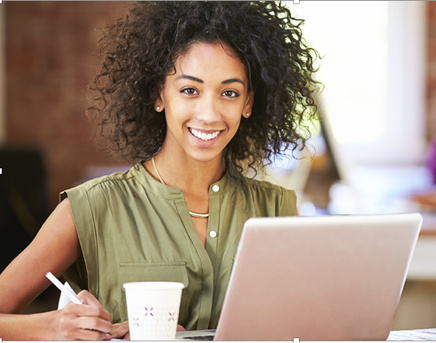 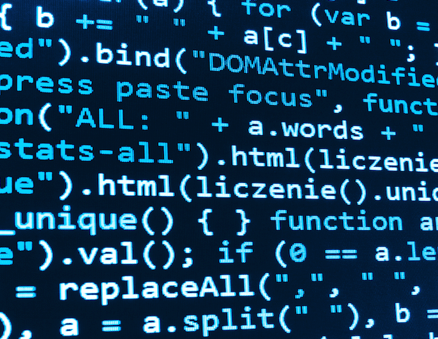 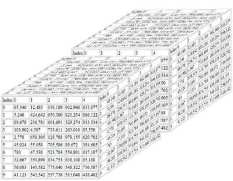 APIs
APIs
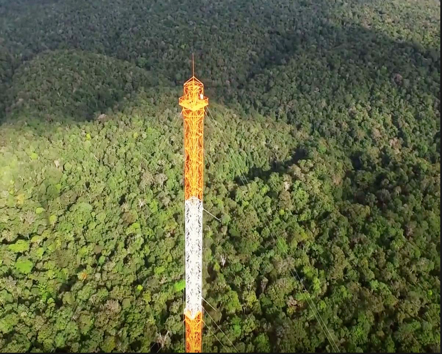 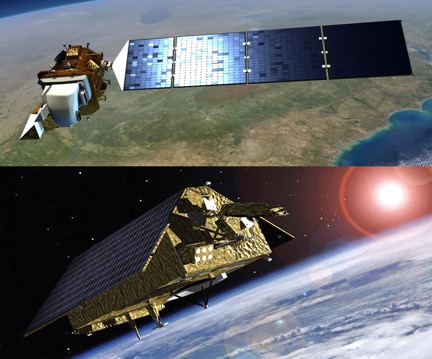 In-situ observations
Multi-satellite data
image: ECMWF
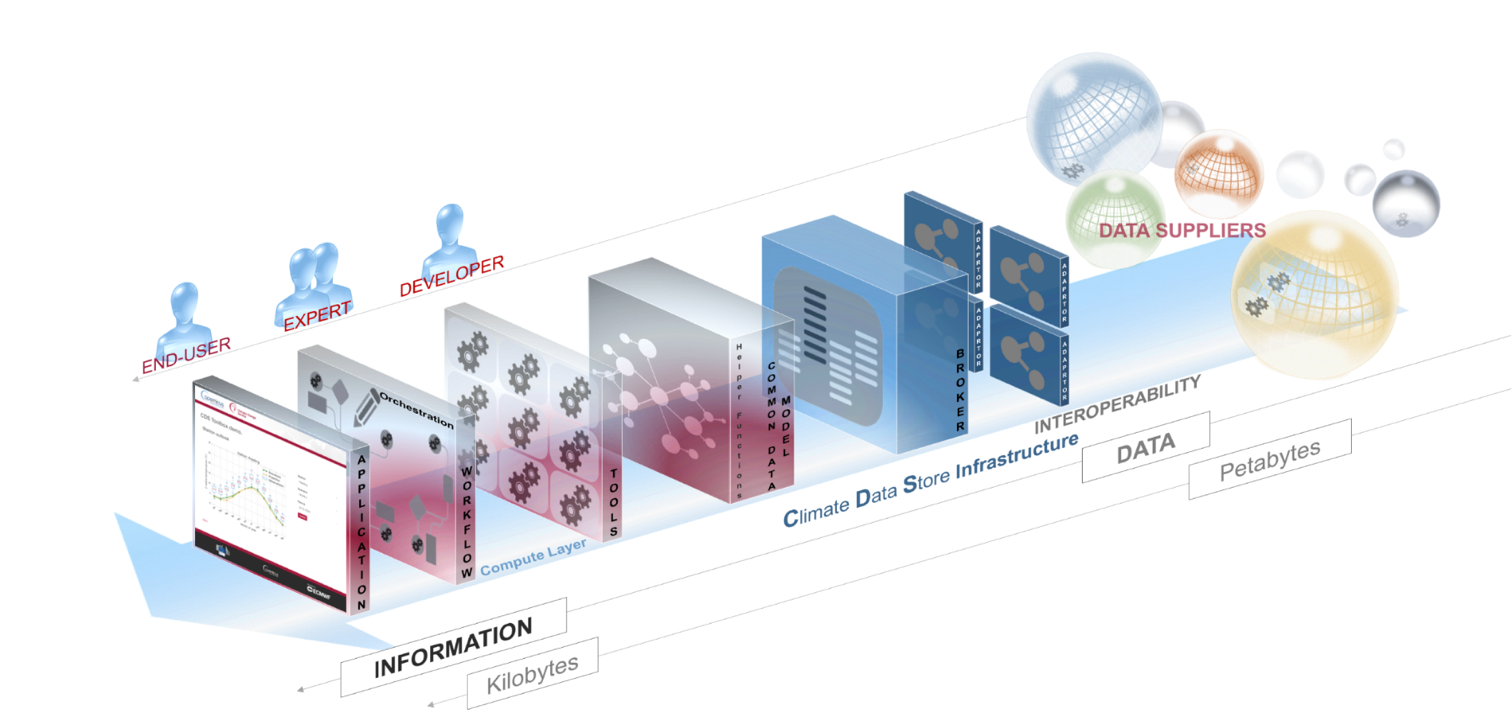 Climate data store: a well built open EO cloud
12
Open data cube: CEOS initiative
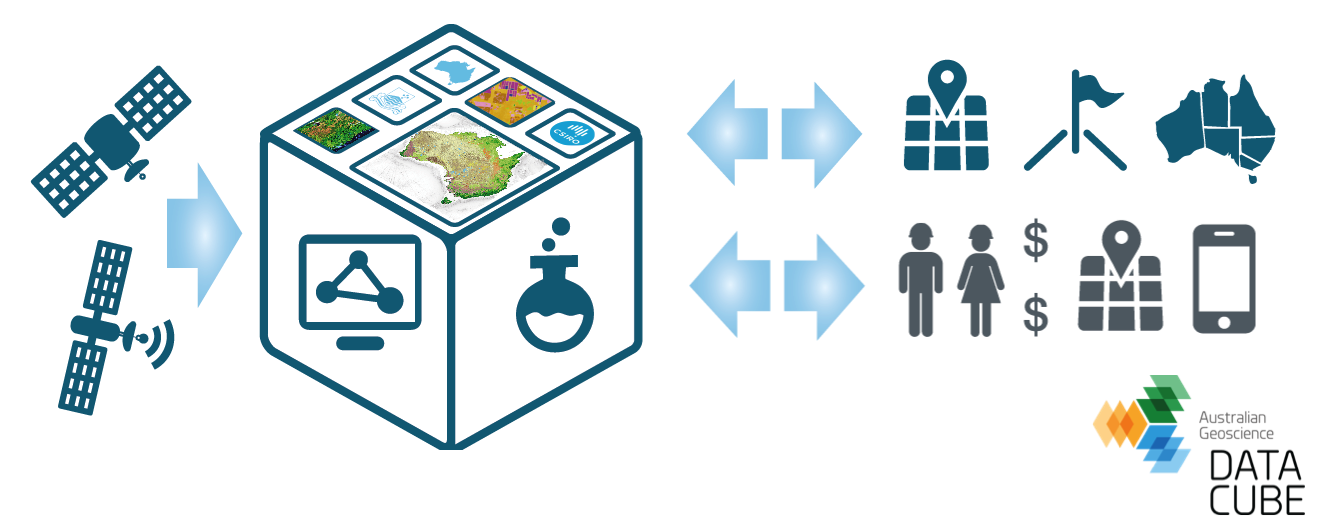 Collective effort: build an application library of data analysis methods
GEO contribution to open EO clouds
US$ 1,5 M
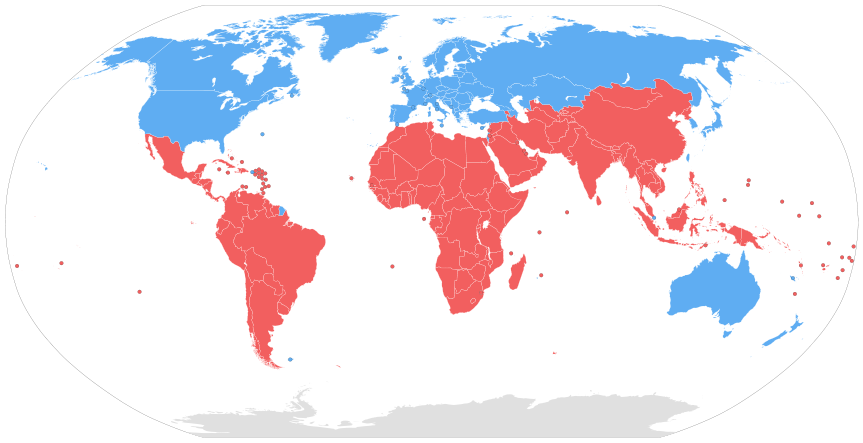 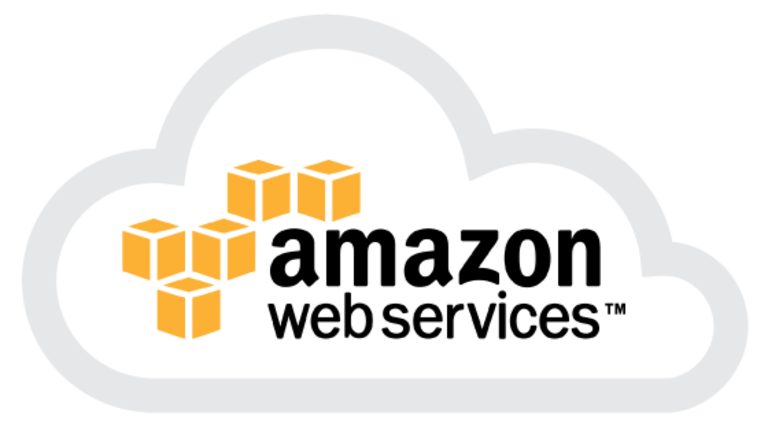 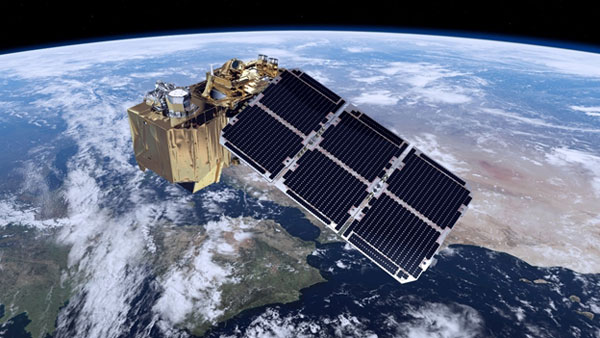 GEOSEC to support Global South to use Sentinel-2 ARD
An in-situ EO data repository for GEO
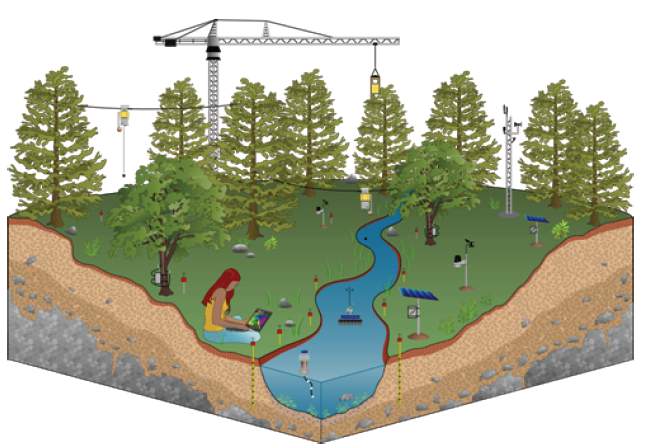 Image: Deborah Estrin (UCSB)
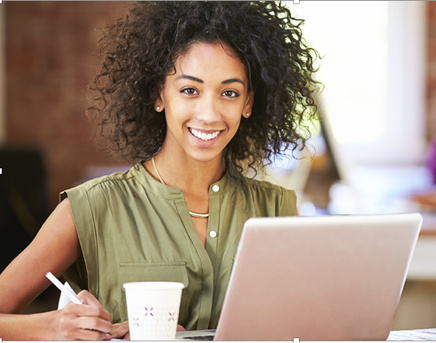 GEO in-situ data cloud
APIs
Earth observation data analysis: no secrets!
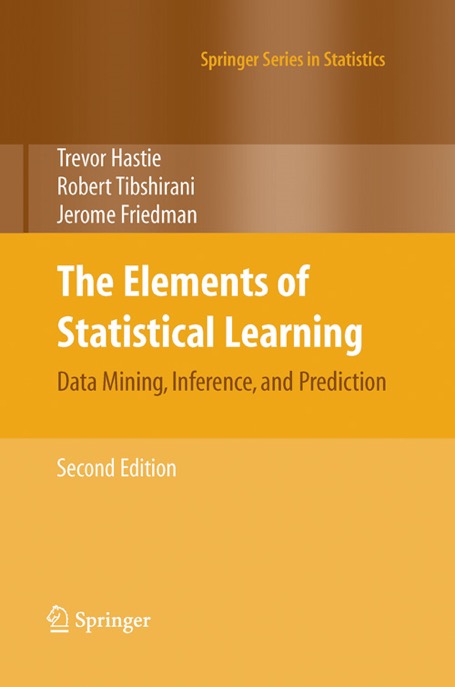 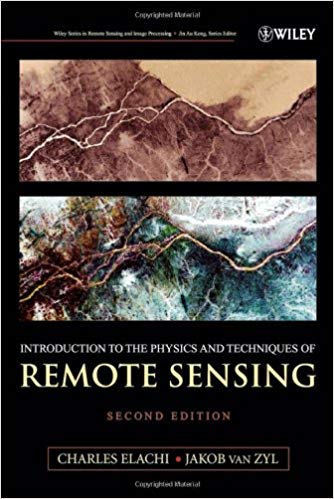 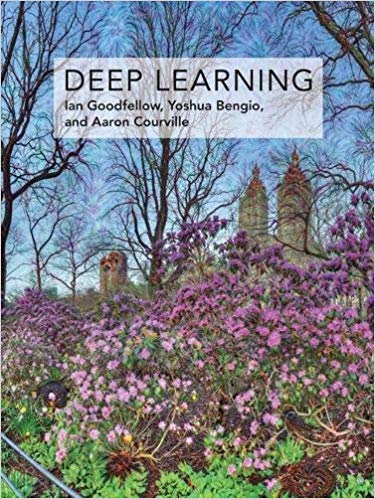 Open knowledge: books, papers, software
Sharing reusable science
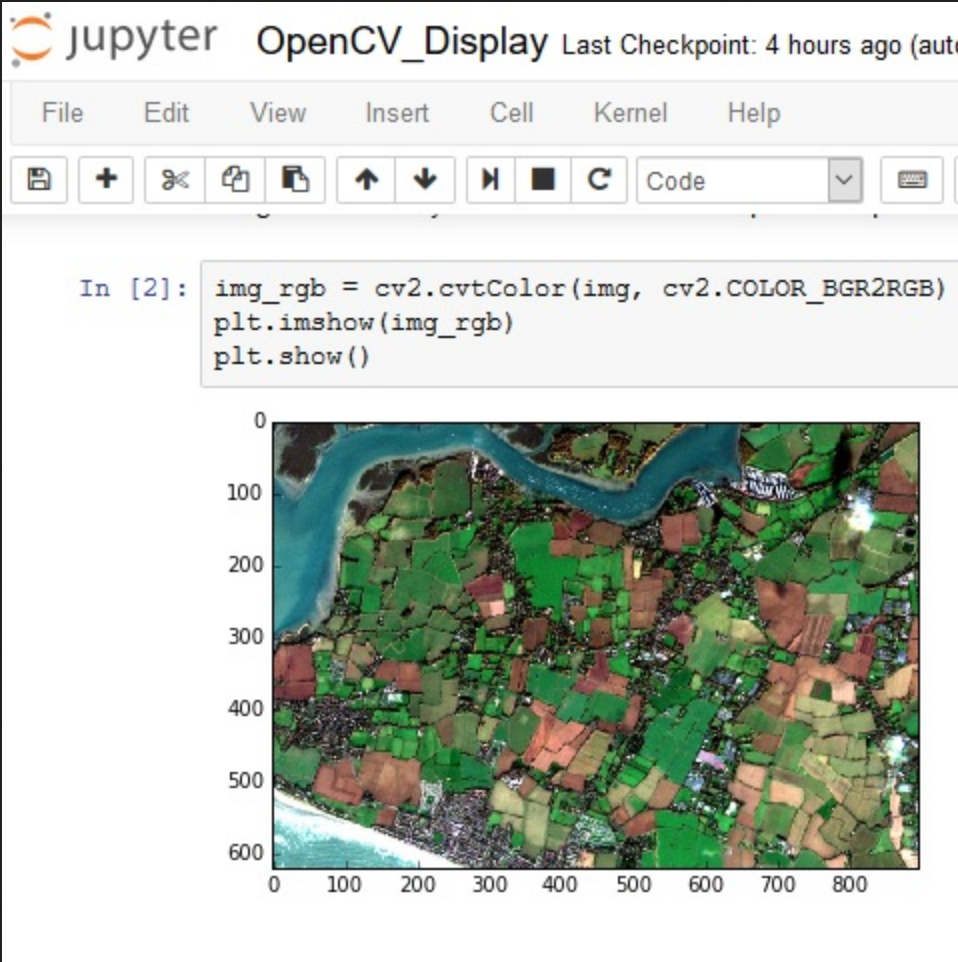 GEO  database of reusable reports and papers
Where GEOSS is going
metadata hub
Trusted, reproducible, and robust guidance on best use of Earth observation data for decision-making
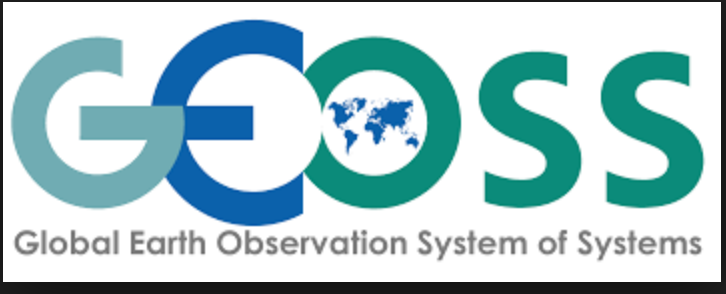 knowledge hub
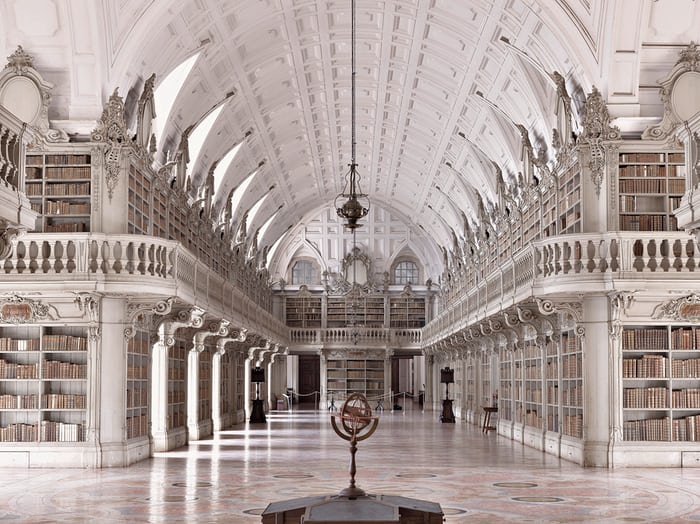 Let’s build and share knowledge for a sustainable planet!
Connecting GEO initiatives with GEOSS
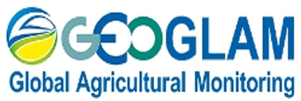 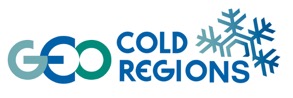 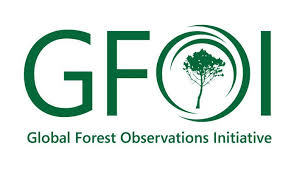 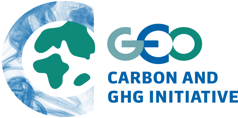 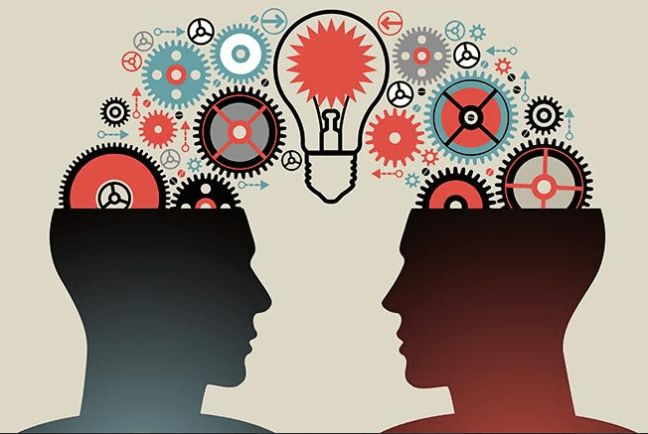 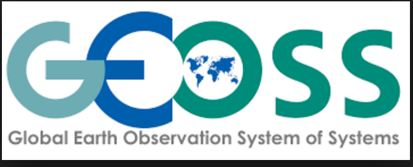 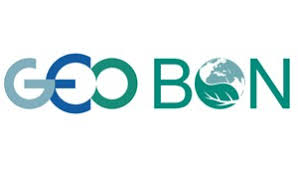 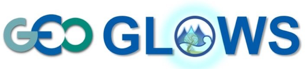 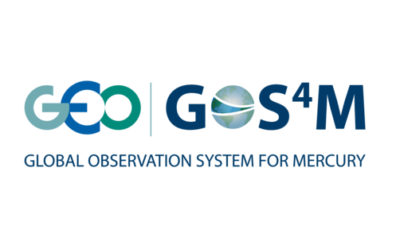 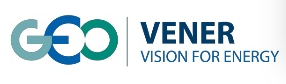 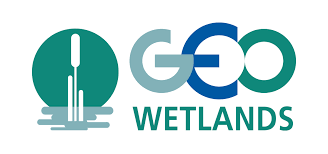 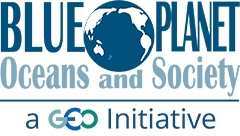 Reusable and socially robust knowledge!
Combining L8 and S2 in Tanzania
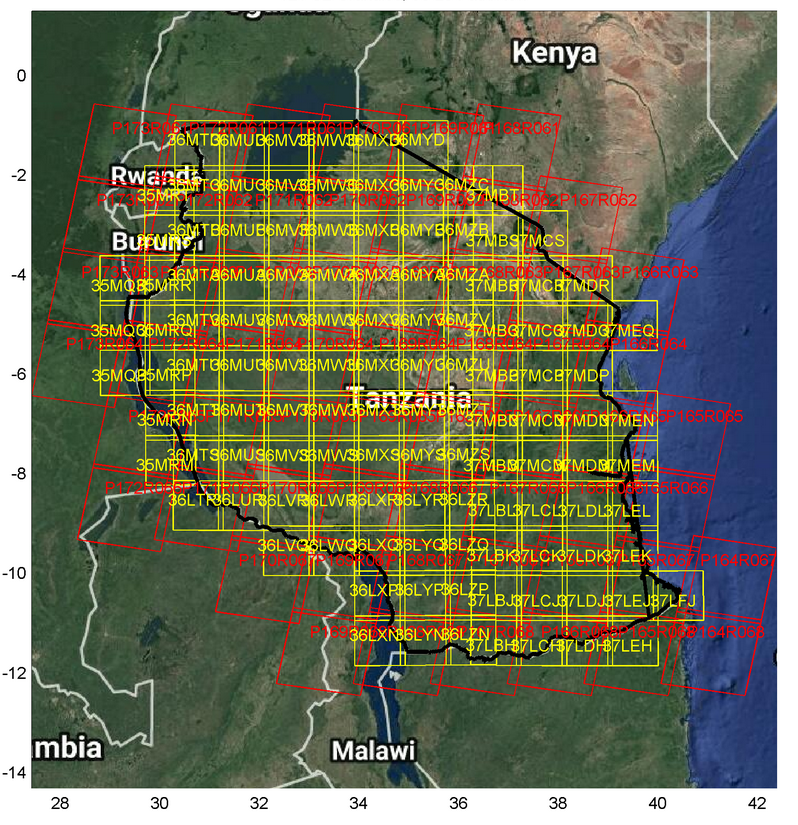 figure: NASA
GEO community needs free and open multi-satellite data
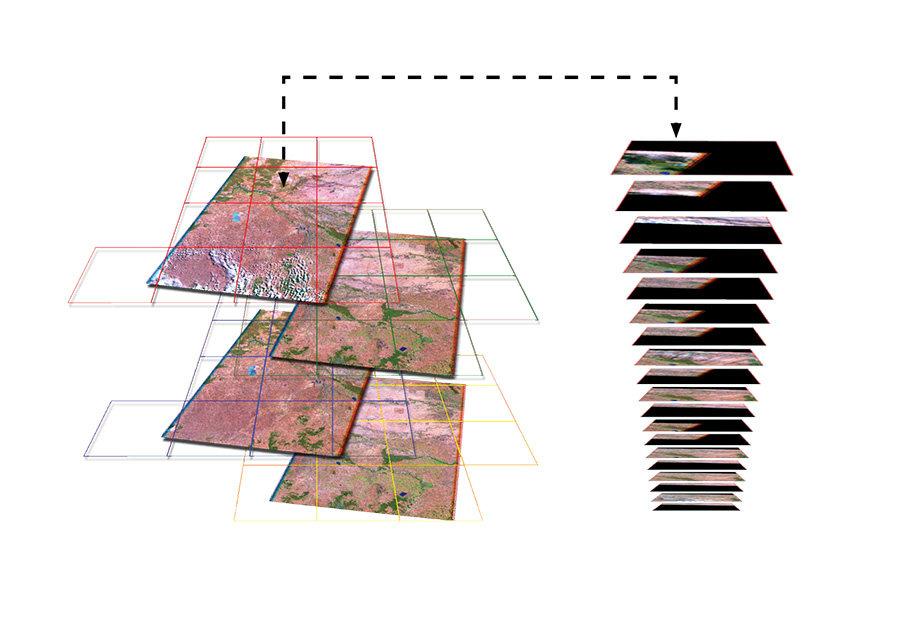 Joint effort by CEOS agencies?